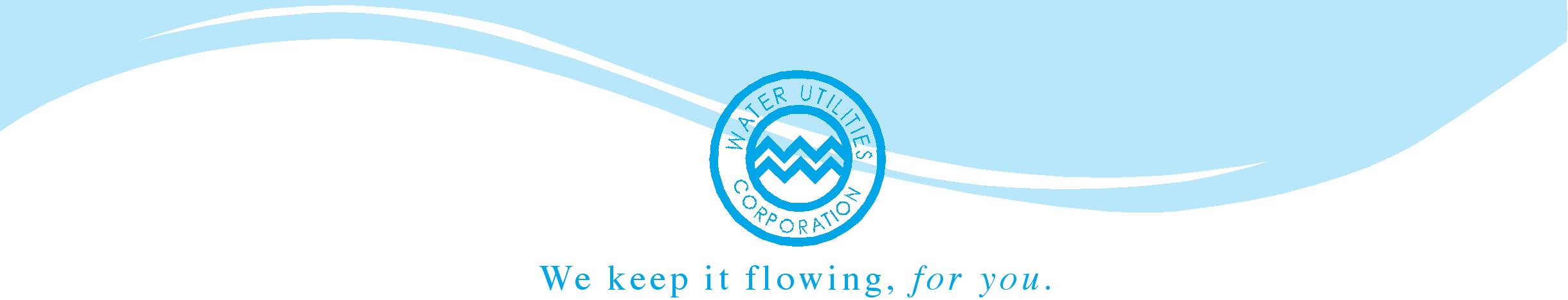 WATER SUPPLY IN URBAN AREAS,TAKE-OVER OF RURAL AREAS AND WASTEWATER MANAGEMENT
A PRESENTATION AT THE  WATER PITSO SYMPOSIUM IN  SELEBI PHIKWE ON 9TH JUNE 2011

BY GODFREY MUDANGA – CEO OF WATER UTILITIES CORPORATION
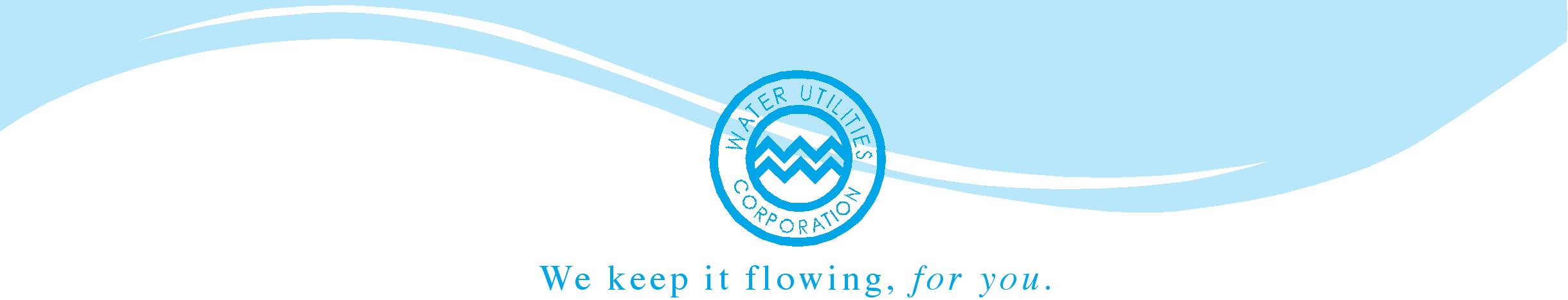 PRESENTATION
INTRODUCTION

Background to Water Resources Management
	2.1	Institutional Set up and Historic role of WUC
	2.2	Water Supply Infrastructure Planning for Urban Areas
	2.3	The Water Sector Reforms

CHALLENGIES 
	3.1	Scarcity of Water Resources
	3.2	Drought Management 
	3.3	 Infrastructure Funding	
	3.4	 Water Pricing 
	3.5	 Environmental Considerations
	3.6	Conflicting Needs 
	
KEY PRIORITIES 

       4.1	Security of Supply 
       4.2	Improved Water Quality
       4.3	Improved Service Delivery   
       4.4	Reuse of treated Effluent  	

CONCLUSIONS
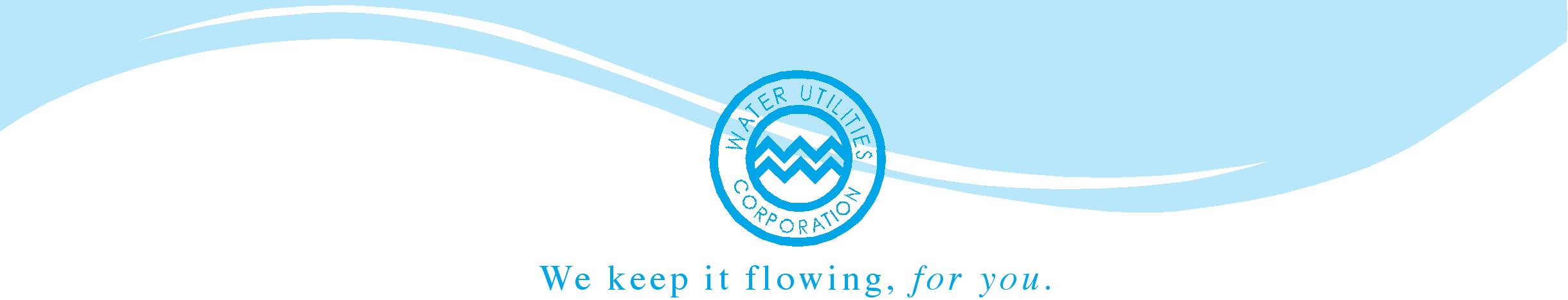 1.0	INTRODUCTION
Botswana  faces huge challenges on Water Resources Management.

The main ones being that;

	Rainfall is very low and erratic and droughts are common (the 2005 drought 	where Gaborone’s main source was left with only 5 months of supply)
	The population is sparsely spread in this big country making delivery of water 	services very costly.
	The topography is not good for dam sites where rivers exist to dam
	Access to many parts of the country is difficult and the country being 	landlocked and away from sea ports makes material delivery 	expensive.
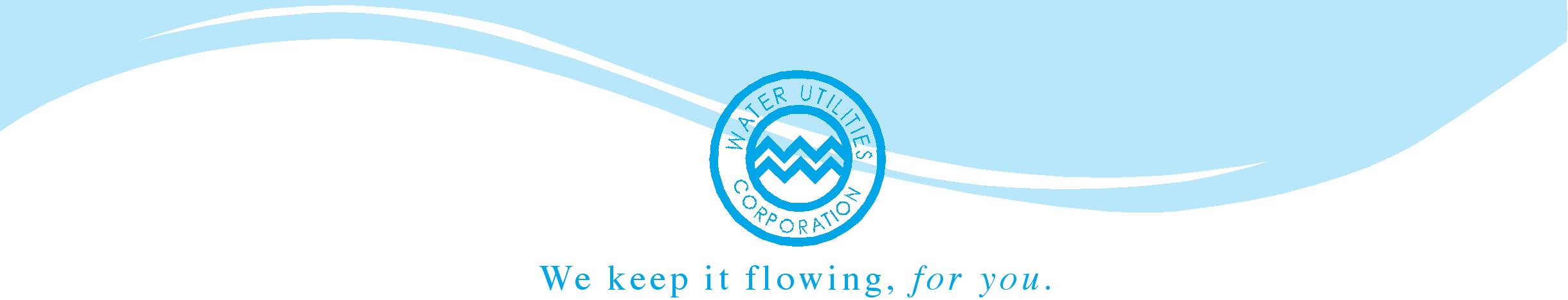 2.	BACKGROUND TO WATER SUPPLY MANAGEMENT
Botswana’ s experience in Water Supply Management has the extremities 

Generally good services in urban areas

Low to no services in rural areas

Poor management of wastewater services

Huge but not well defined subsidies
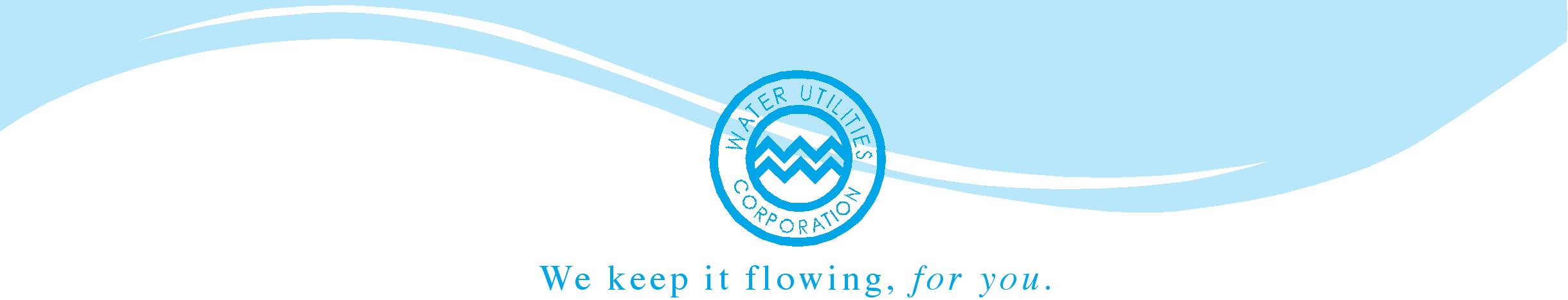 2.1	Institutional set up and Historic role of WUC
WUC is parastatal organisation formed by an Act of parliament in 1970 to supply potable water to urban areas (this were Gaborone, Lobatse, Francistown, Selebi Phikwe, Jwaneng and Sowa up to 2009)
WUC is to operate on sound commercial basis and make a return on its assets, a surplus which is then invested in the expansion of infrastructure
Water tariffs are reviewed from time to time and approved by Cabinet
WUC has had a healthy financial position since formation and surplus for the last 5 financial years are shown in the table below , about 30% of revenue
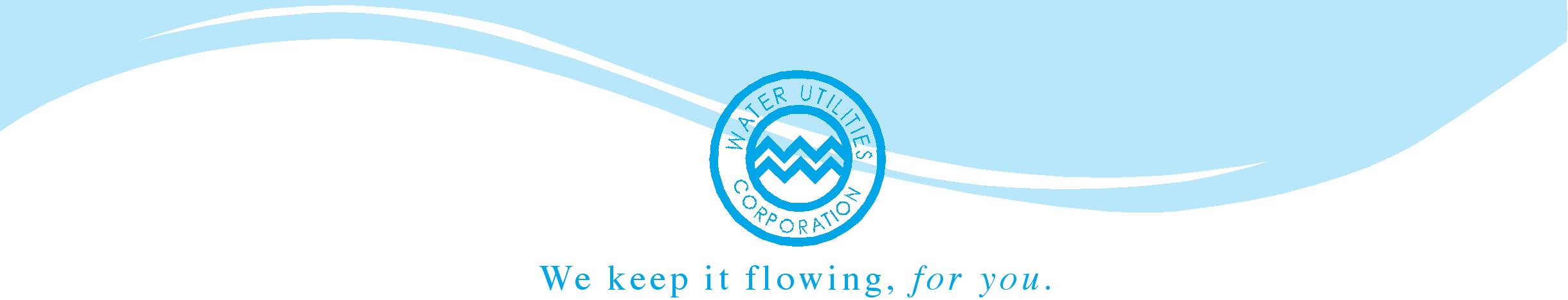 2.2	Water Supply Infrastructure Planning for Urban Areas
The Corporation has developed design standards for infrastructure in urban areas, and based on this water supply Infrastructure is assessed for adequacy every 10 years through local or regional Water Supply Master Plans

The table below shows how master plans for the various urban areas have ben reviewed and the existing capacities versus demands

As a result of this prudent planning the Corporation has successfully met the water demand in urban areas, but the Water Sector Reforms has brought new challenges

This being one of the few countries in the world where you are advised to drink water from the tap
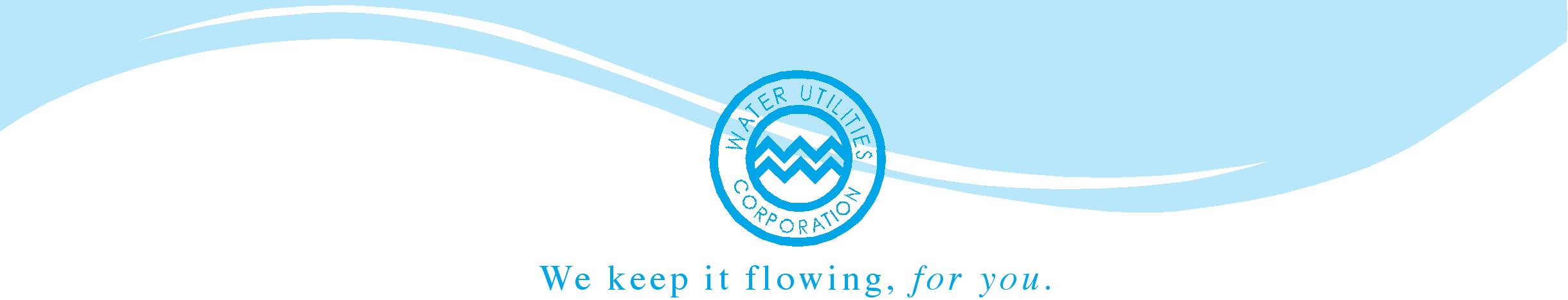 Development of Water Supply  Master Plans for urban Areas
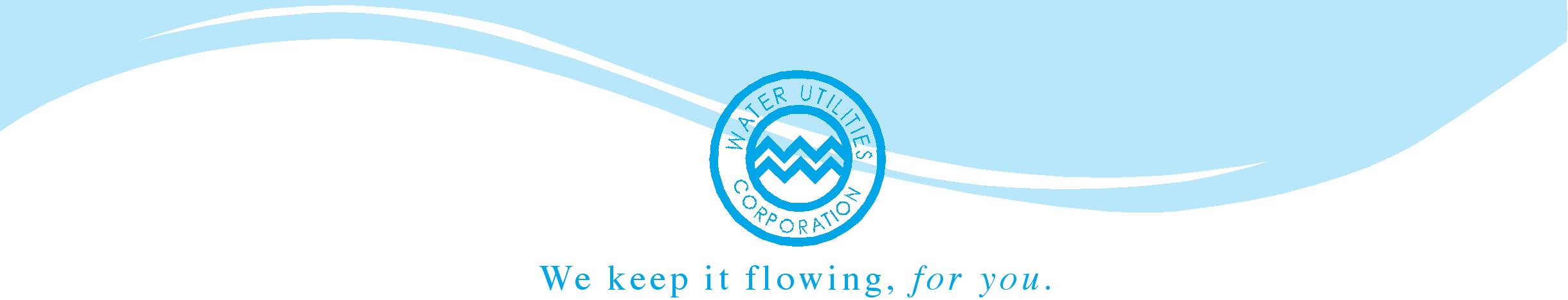 2.3	The  Water  Sector  Reforms
The  NWMPR study of 2006 found out that there where too many players in the water sector.

Ministry of minerals, Energy and Water Resources

Department of Water Affairs (DWA) operated in 17 major villages and formulated policy of the whole water sector
Water Utilities Corporation (WUC) a parastatal operated in 6 urban centres

Ministry of Local Government

Through 16 District Councils operated potable water in rural villages
All District and Urban Councils operated wastewater systems

Ministry of Agriculture provided water for its own requirements

Mining houses operated private schemes for their business including provisions for staff

This means 18 Water Authorities for a country with a population just under 2 million.
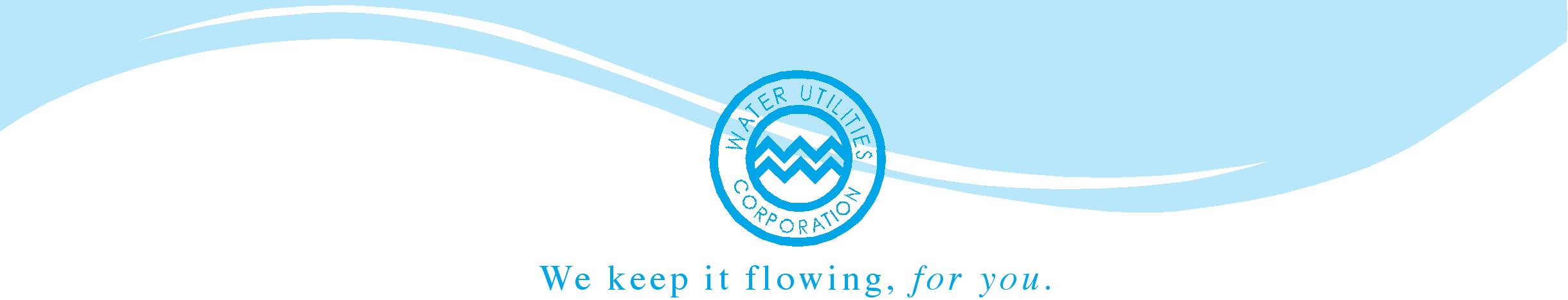 2.3	Water   Sector   Reforms – cont…..
This set up resulted in duplication of resources and confused roles e.g. in the Gaborone area, for a radius of 50 km there were five (5) Water Authorities all supplied through one dam.

There was need to separate roles of policy development, resources management, service provision and regulatory aspects.
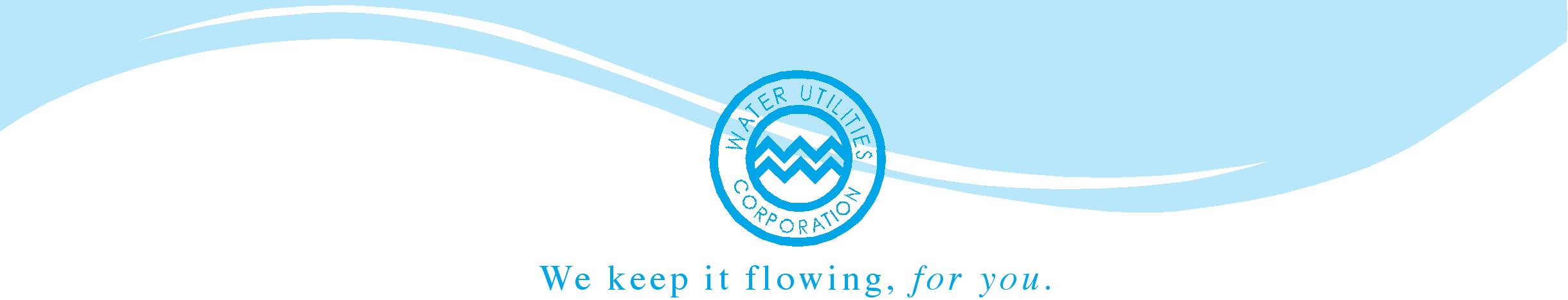 2.3	Water   Sector   Reforms – cont…..
The World Bank was engaged in September 2008 as a consultant to review the recommendations  from the NWMP and concluded that the Institutional reforms (Water Sector Reforms) where necessary
The main objectives of the reforms being;

Adoption of best practice in water resources governance by separating the roles in three major categories which are Resource Management, Regulation and Water Service Delivery.
Reduction in the number of Water Authorities (18) to ensure better role clarity and uniform level of service countrywide.
To improve efficiencies and introduce clearly targeted subsidies.
To ensure that wastewater is seriously considered as an alternative water source especially for a drought prone country like Botswana.
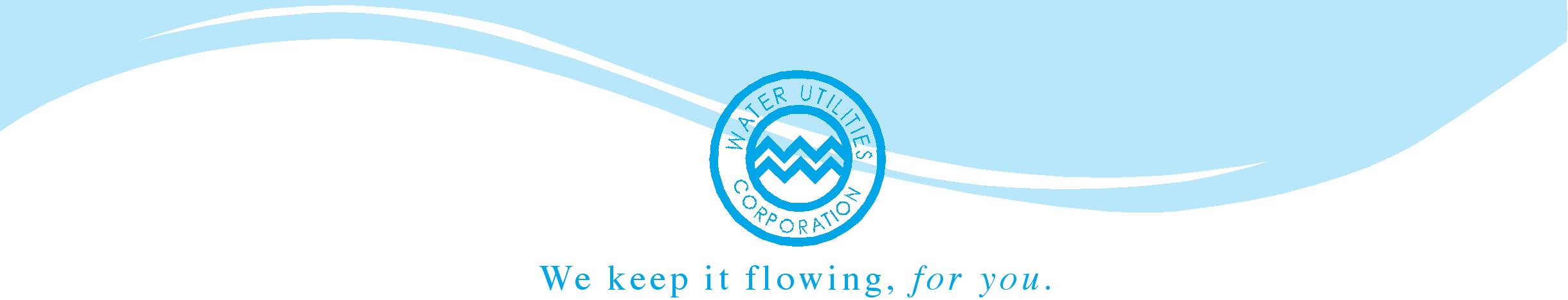 2.3	Water  Sector  Reforms – cont…..
Water Utilities Corporation is to take over water and wastewater services in the 520 villages between April 2009 and 2014 (five years).

To date 317 villages have been taken over, and wastewater services for these villages and urban areas were taken in February and April 2011
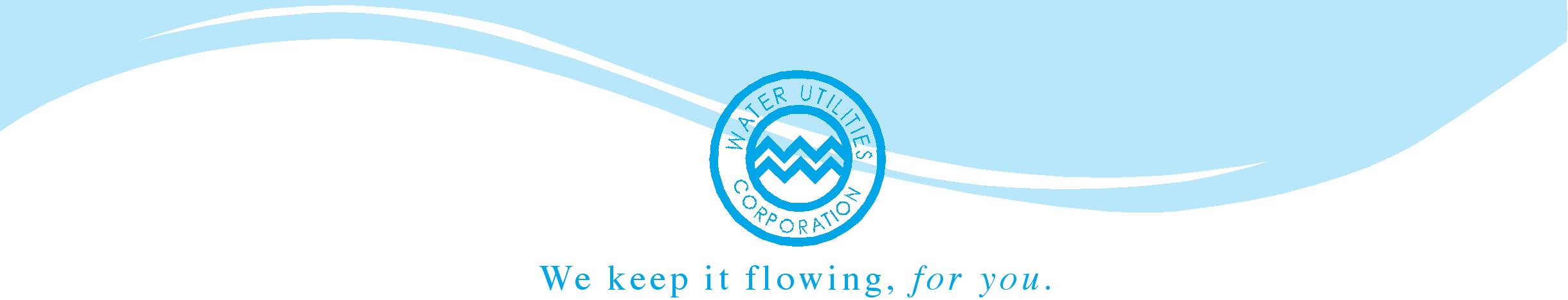 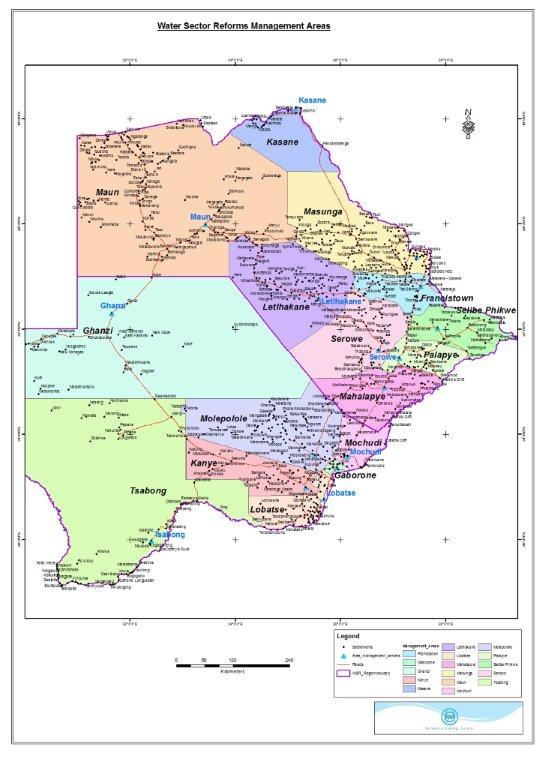 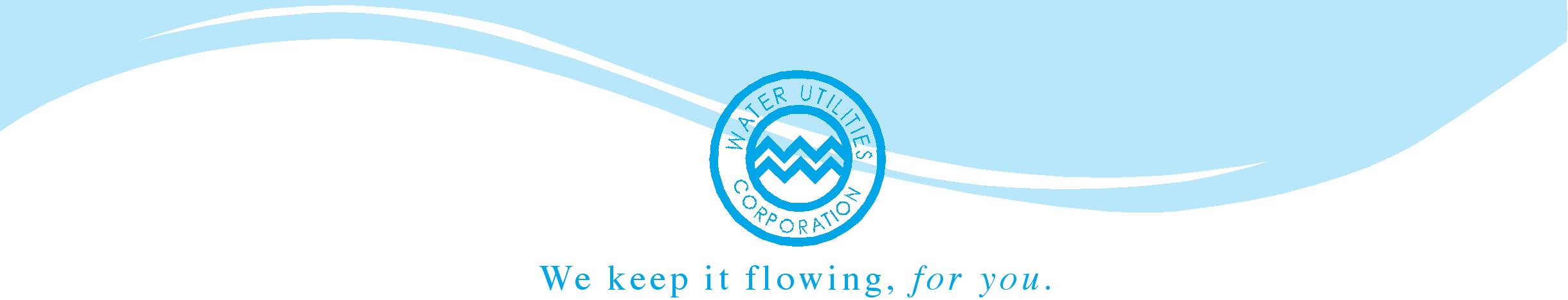 2.3	Water   Sector   Reforms – cont…..
Challenges on the takeover

Very ambitious roll out programme
Incompatible billing systems between WUC, DWA and District Councils
Infrastructure quality and capacity is far below the WUC standards
Staff increasing from 900 to 3 800; organizational culture issues, competency issues, etc. Need for robust Change Management Programme, A Business Management Plan will be embarked on over the next 2 to 3 years to rationalise all processes and indentify those to outsource  
Profitability of the Corporation; ability to pay by indigent/poor customers, ability or cost effectiveness to collect in remote areas.
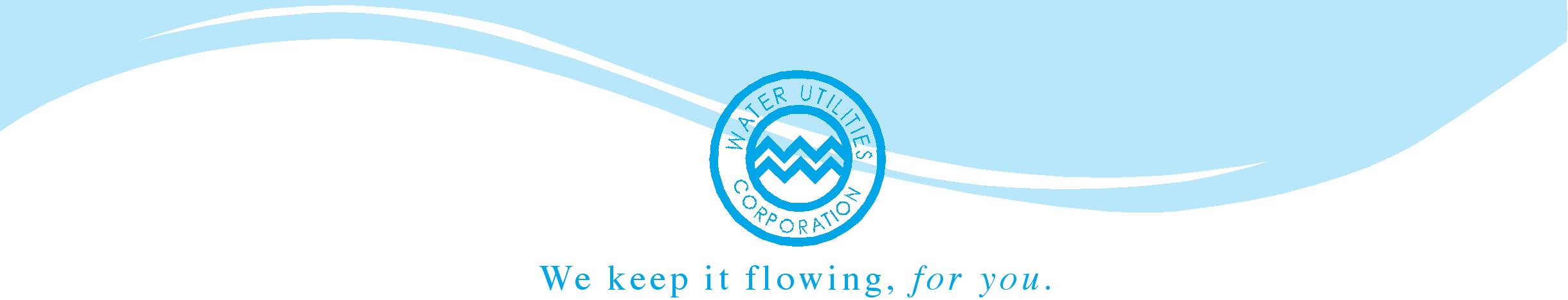 3.0	WATER  SUPPLY CHALLENGES
3.1	Scarcity of Water Resources
Low and erratic rainfall
  Droughts are recurrent (5, 10 and 20 year cycles)
  Climate change is expected to increase rainfall variability
  High rates of evapo-transpiration up to 2000 mm per annum.  Research shows that most big       reservoirs losses about two thirds of storage  to evaporation leaving only a third to economic use.
  The only perennial river system is the Chobe/Linyanti/Zambezi in the northern borders of the country, a few ephemeral rivers exist in the north eastern parts.
  Limited suitable dam sites
  Low rate of surface run off due to the very flat topography
  Low recharge of ground water, in fact most aquifers have been mined.
  High levels of pollution of aquifers near settlements due to pit latrines.
  Ground water caters for up to 60% of the national water supply, but most sources are very saline requiring some high technology treatment plants.
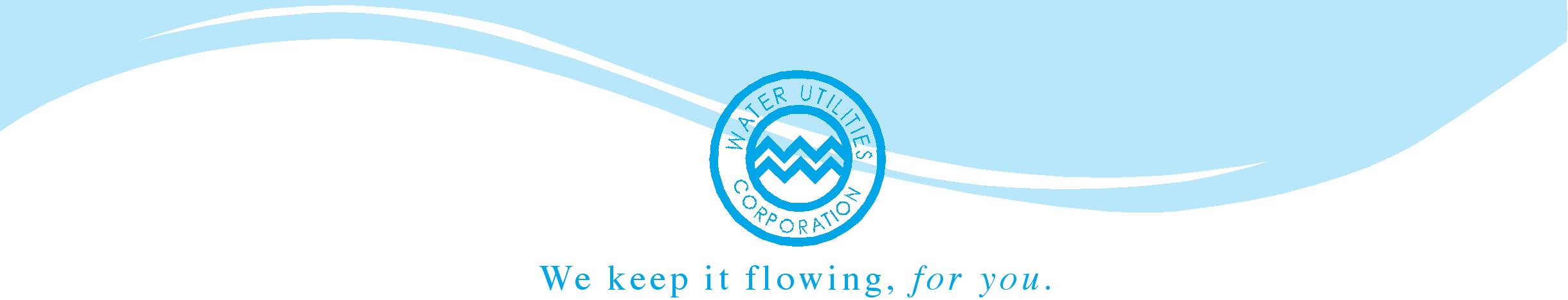 3.2	Drought  Management
The biggest risk in water supply in Botswana will always be droughts

A National Drought Management Strategy  was developed in 2006 after the 2005 drought which was the worst in the past 20 years; It emphasis;

Public education on water conservation

Retrofitting of all facilities with emphasis on public facilities and institutions

Development of comprehensive leakage and metering strategies

Treating effluent and recycling for non potable and potable use.
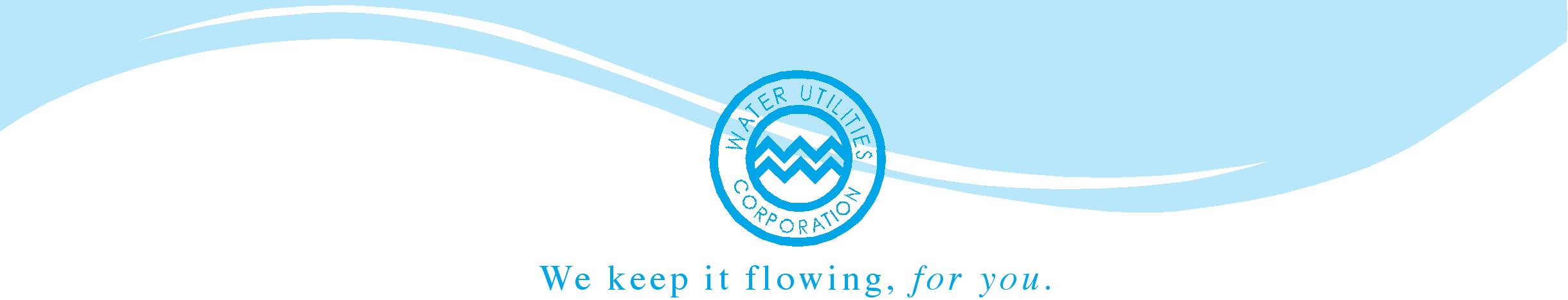 3.2	Drought  Management   – cont…..
Resource Modeling – In order to alleviate the impacts of drought on the water resources and the economy; all the dams have been modeled to determine their safe yields vis-à-vis any drought situation.

	This informs how much water to draw from each dam in situations where a demand centre is supplied by more than one source or how much restrictions should be applied in the case of a single source.

Conjunctive use of ground and surface water resources; the strategy is premised on the fact that surface water will evaporate even if it is not abstracted, therefore more should be used with groundwater being reserved as much as possible.
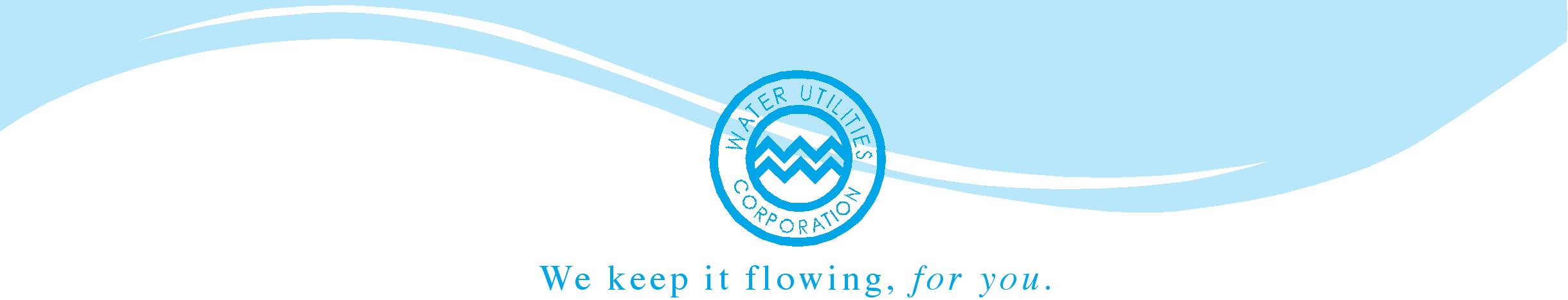 3.2	Drought  Management  – cont…..
Drought Categories;

Drought is categorized according to the available water (months of supply before failure) and mitigation measures to be  taken.

Gaborone Dam
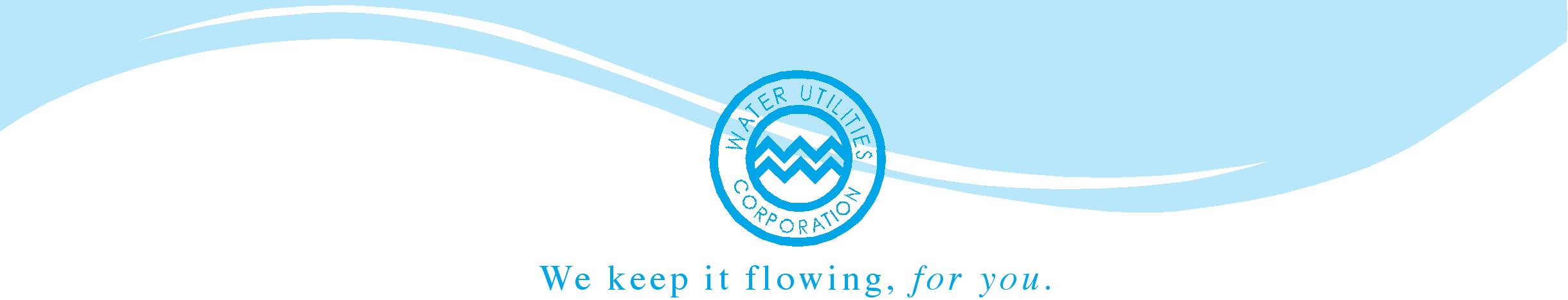 3.2	Drought  Management  – cont…..
Letsibogo Dam
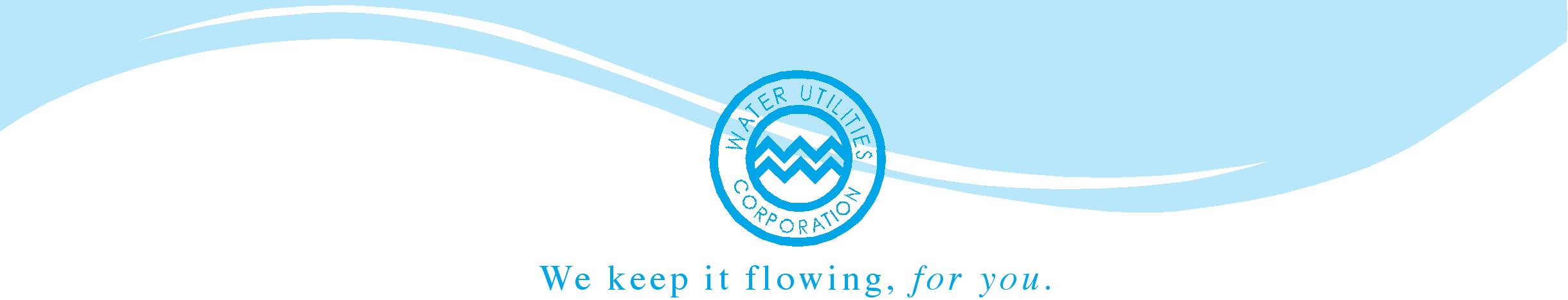 3.3	Infrastructure  Funding
Development of water supply infrastructure has to compete with other national programmes for funding

Due to  the 2008 global financial crisis a number of projects had to be deferred.

Whilst the programme to improve security of supply by constructing 3 more dams in this part of the country is at any advanced stage, there is no money to provide the infrastructure to deliver the water to the people

There is a huge backlog of customers waiting for individual plot connections in every village

Water supply infrastructure in villages is in a poor state of maintenance resulting in serious supply disruptions, failure to meet  water quality  standards and huge water losses
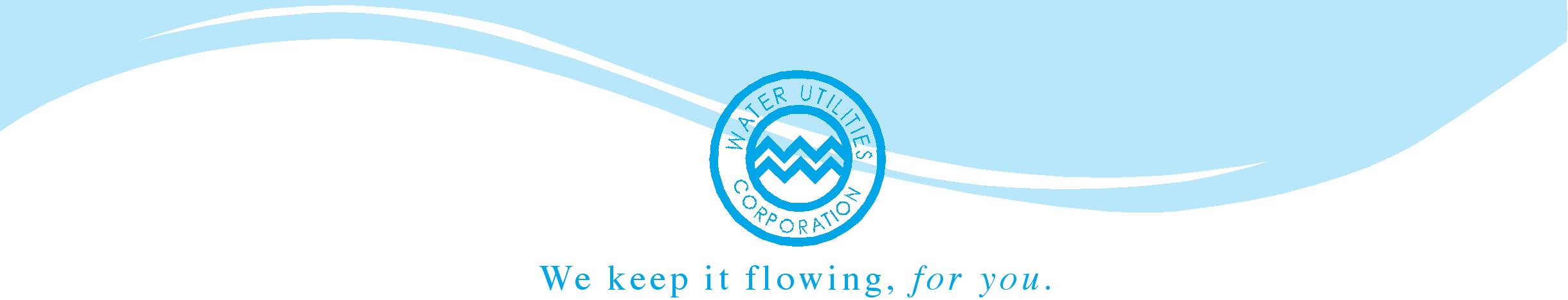 3.4	Water Pricing
Provision of water in Botswana does not come cheap

Due to the poorly structured institutional and management set up, the country finds itself with 27 different water tariffs.  “Old WUC” had 5 tariffs based on the capital investment in each of the urban areas whilst DWA had different tariffs depending on where they sourced  the water (WUC or  own boreholes) and the 16 District Council set their tariffs as determined by the local political leadership.

Notwithstanding the numerous tariffs above, water is heavily subsidized in Botswana for all areas and sectors. The current average subsidy is 40 %.
The  table in next slide gives a comparison of the cost of 5, 12 and 25 kl of water in various areas and some neighbouring countries 
The tariff has a block structure where the first 5 kl is considered to be for basic used and charged at a sub-economic rate.
Studies carried out in 2007 on affordability to pay for water have shown that generally people feel they can afford and are willing to pay more for a better water service.
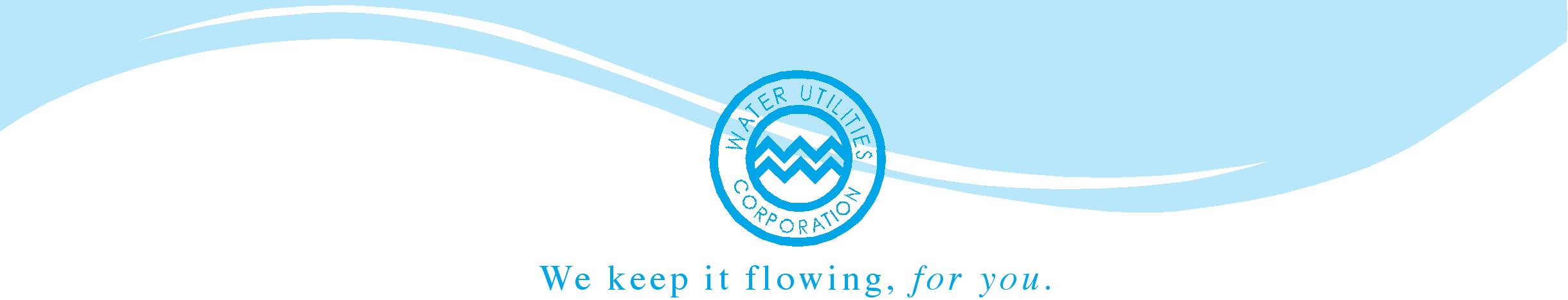 3.4	Water Pricing – cont…..
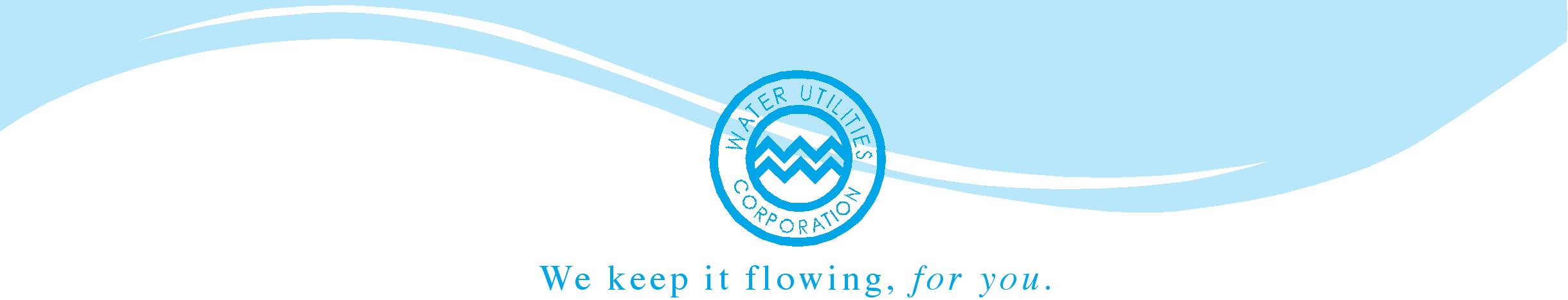 3.4	Water Pricing – cont…..
The Water Sector Reforms has necessitated the need for a tariff review to;

Reduce government subsidies

Ensure equity through a national (uniform ) tariff

Increase funding for the sector to improve service delivery and address issues of land servicing

To promote water conservation

To recover costs for wastewater services, WUC currently provides a service without any revenue
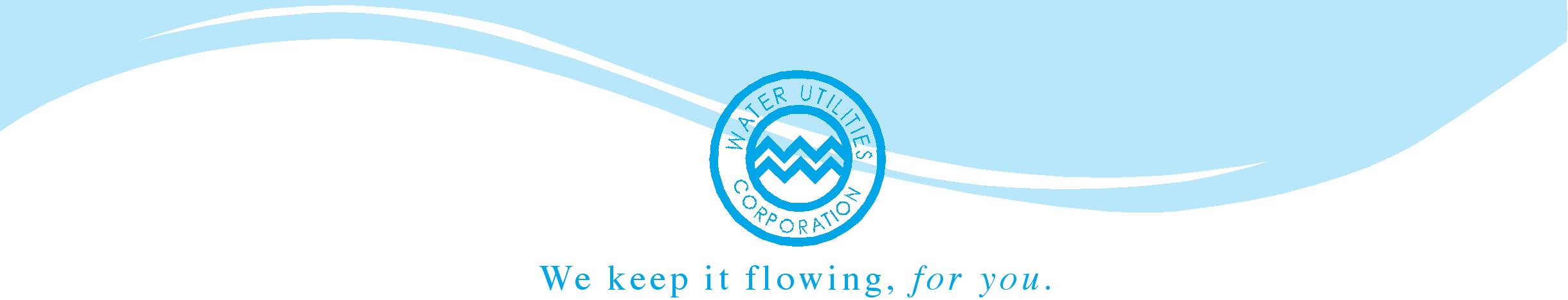 3.5	Environmental Considerations
The EIA Act of 2005 to protect the Environment.

The need for EIA to be retrospectively for all water schemes.
The  environment is now recognised as a bona fide demand centre in water resources planning.
Environment flow requirements to be determined for all dams and releases effected accordingly e.g. Letsibogo and Ntimbale studies

Impact of groundwater mining on private borehole, vegetation and groundwater recharge generally.
Most of the wastewater systems are currently discharging effluent that does not meet standards due to under capacity and or poor maintenance
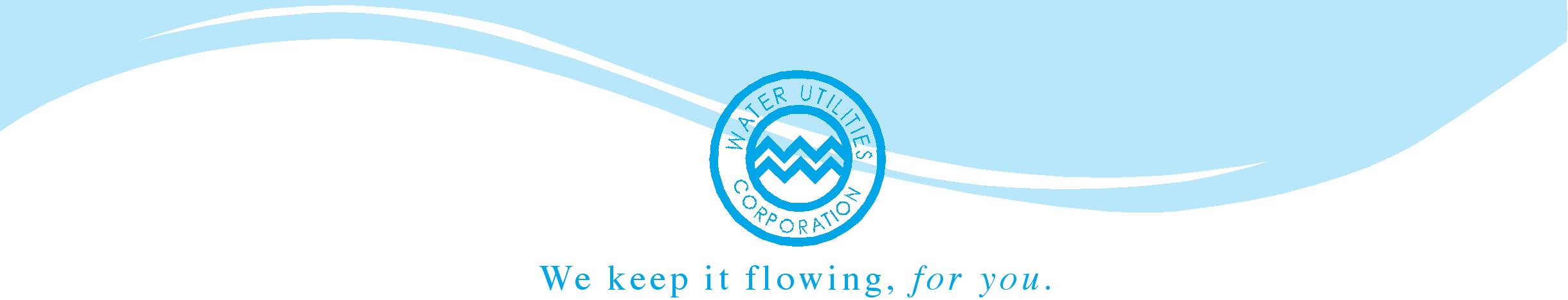 3.6	Conflicting Needs
The  strategy  of the Ministry is to achieve a sustainable access to safe drinking water by 90% of the population by 2016

This target is onerous but excludes other water uses

There is a high number of applications for water supply for livestock and other agricultural small holdings which are not catered for in the design of the current infrastructure
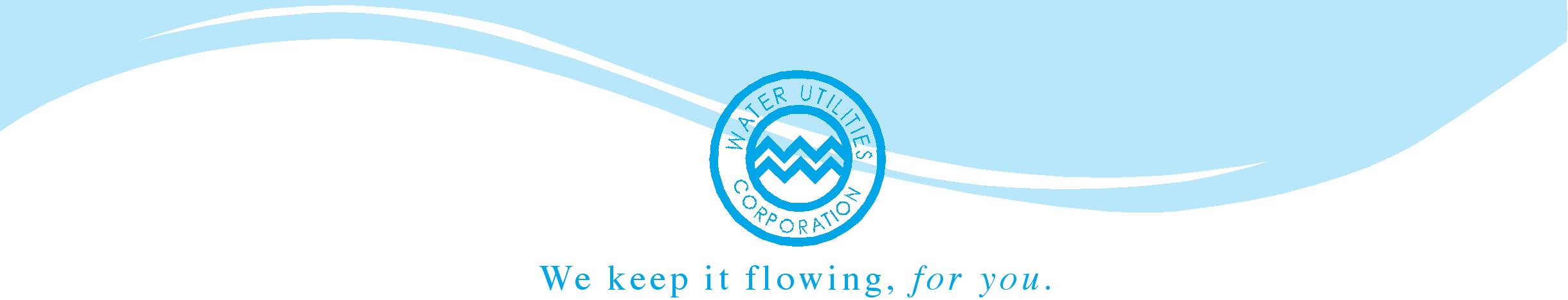 4.0	KEY PRIORITIES

	4.1	Security of Supply
The Ministry’s strategy is that the available financial resources be utilised to develop more water resources as a priority

This will ensure sustainable water supply to those already supplied and accommodate new demand centres in the existing systems like the NSC

This will be achieved through the construction of dams and groundwater systems by DWA
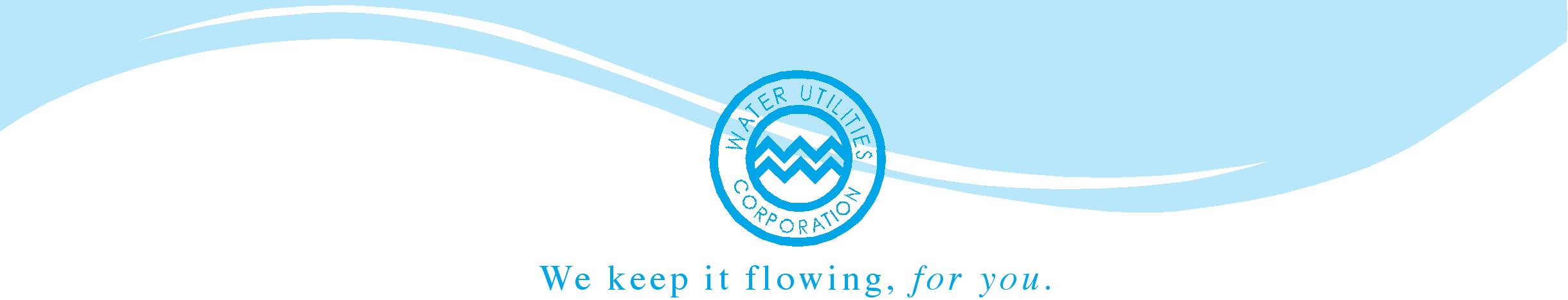 4.2	Improved Water Quality

Whilst water supplied in urban areas meets the BOS class I, the same cannot be said for the rest of the country  

As part of the Water Sector Reforms, WUC has embarked on a programme to ensure water supplied in all villages is chlorinated by repairing  faulty systems and installing some where none existed, however the process is hindered by lack of electricity at some sites 
The Ministry through the Department of Water Affairs is working on a programme to treat saline water so that a minimum of class II can be achieved in the whole country
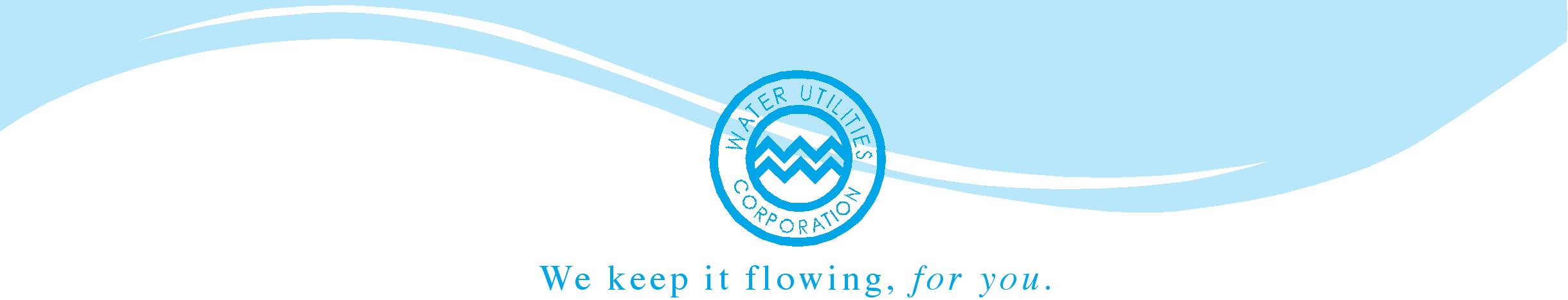 4.3	Improved Service Delivery

To manage water supply in a sustainable way in Botswana, there is need to;

Expand network systems to facilitate individual plot connections

Phase out all communal standpipes to ensure proper accountability for water use and promote water conservation

Reduce water losses from the current 40% in some villages to 22% by 2015 and continually work towards a best practice target of 15%.
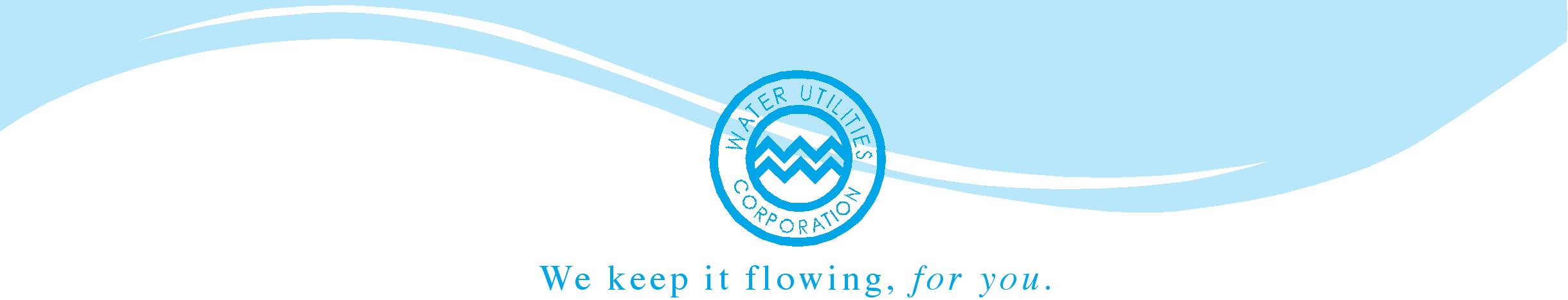 4.4	Reuse of Treated Effluent

In a country with scarce water resources like Botswana, wastewater     should be seriously considered as a resource than a waste. 
The National Sanitation Strategy has set a target of recycling treated effluent  at 96% by 2030 ( the current reuse is at 20%)
MMEWR has set target of 50% to be achieved by 2016 
WUC has embarked on a project to treat effluent from  the Gaborone  plant for potable use by 2013. the plant with a capacity of 20Ml/day will contribute about 18% to the resources of the greater Gaborone
The Ministry is carrying out  an assessment of all wastewater systems in the country with a view of clustering some  of the small ones to further treat the effluent and  provide it for the poverty eradication programme which is coordinated by  the Office of the President
4.0		CONCLUSIONS
Botswana may have done a lot to develop water resources, but the challenges ahead are greater


Someone has to pay for water if we are to have an efficient and sustainable service
END
I thank you !!!